Отгадай загадки!
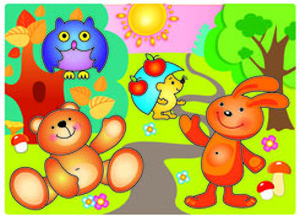 Развивающая игра
 «Учимся разгадывать загадки»
(для детей 2- 3 лет)
Автор : Бессонова И.Г.
Хозяин лесной
Просыпается весной 
А зимой под вьюжный вой
Спит в берлоге снеговой.
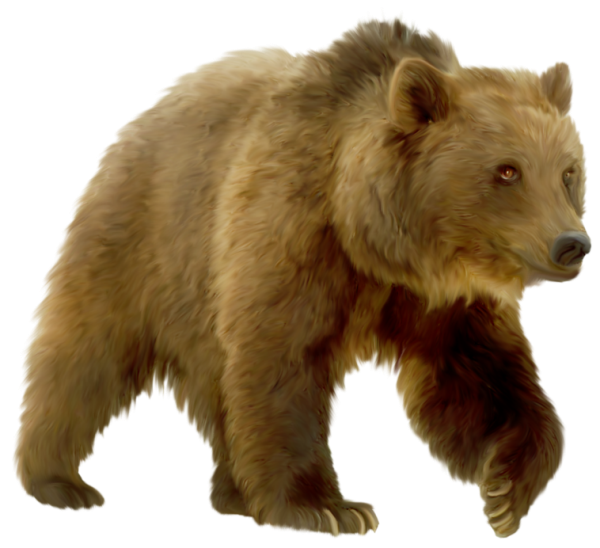 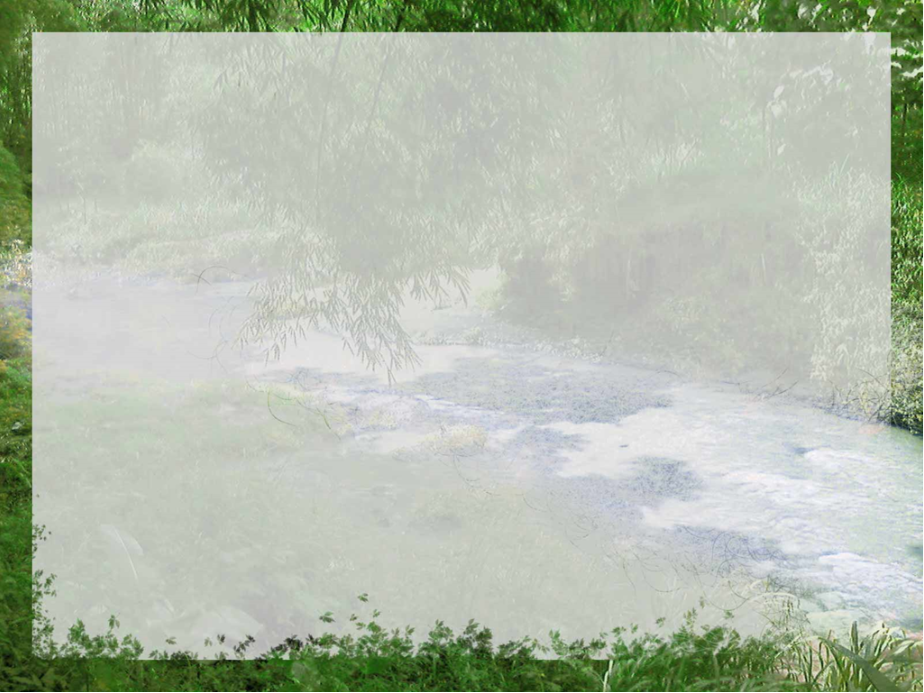 Рыжая, с пушистым хвостом
    Живёт в лесу под кустом.
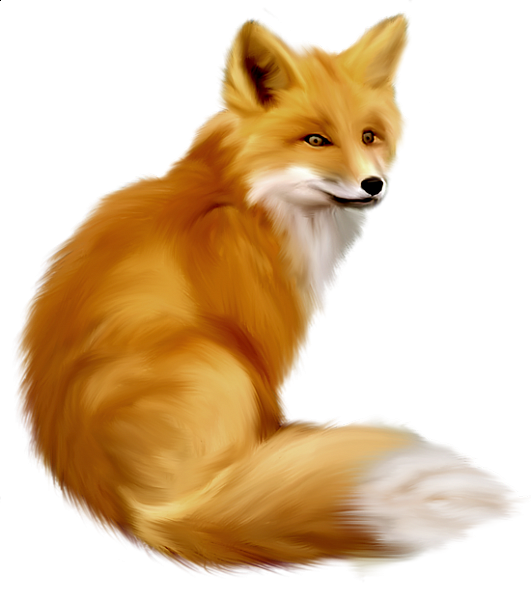 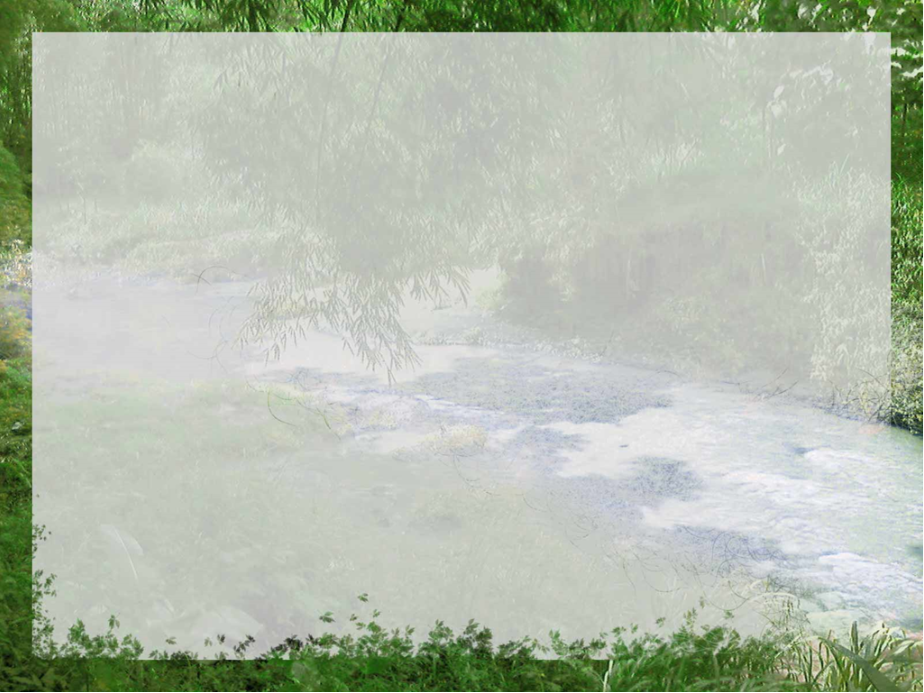 Дружбу водит лишь с лисой.
Этот зверь сердитый , злой.
Он зубами щёлк, да щёлк
Очень страшный серый …..
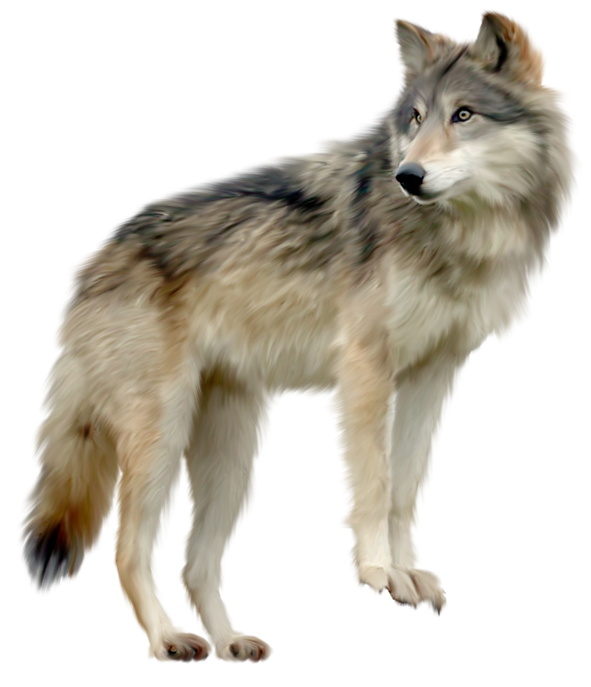 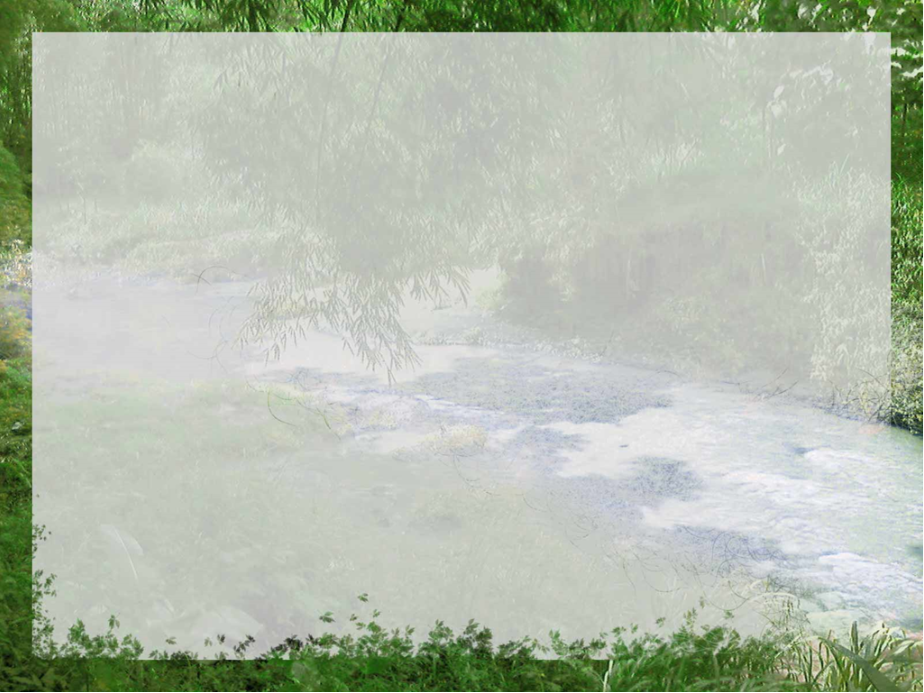 Хожу в пушистой шубке,
Живу  в густом лесу.
В дупле на старом дубе
Орешки я грызу.
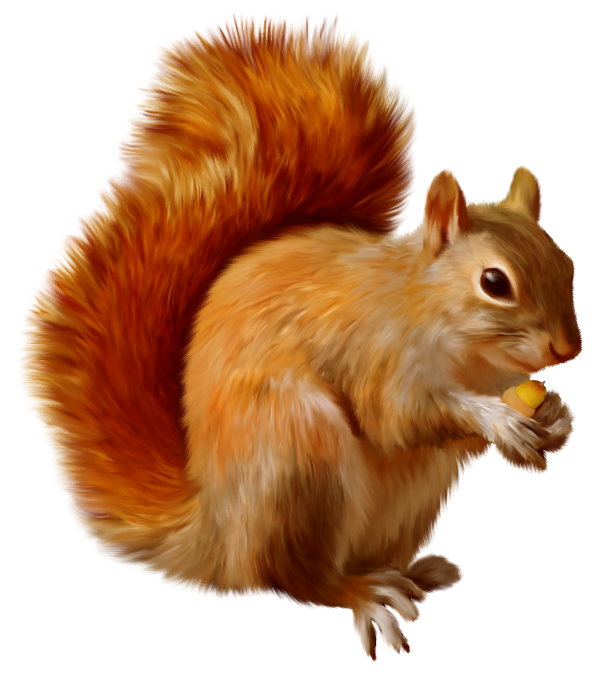 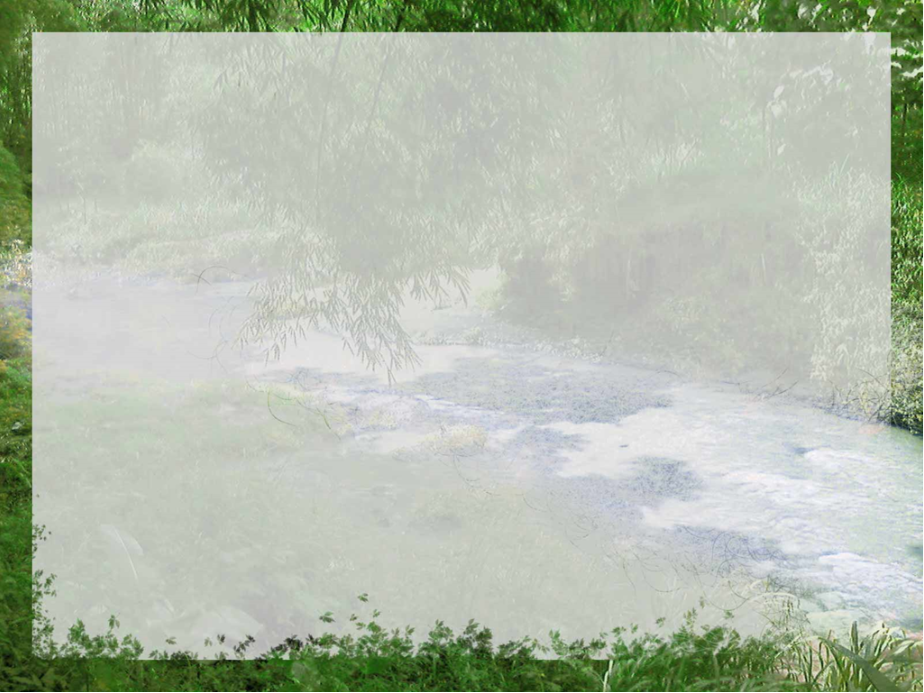 Комочек пуха, длинное ухо.
Прыгает ловко, любит морковку.
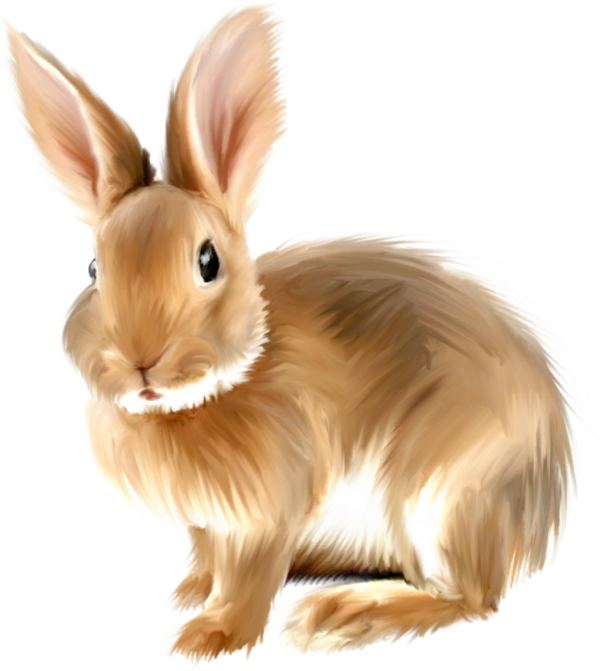